HW3 Model Answer
Walter Rehn
Presentation 3
02.10.2020
MS-E2191 Graduate Seminar on Operations Research
Fall 2020
The document can be stored and made available to the public on the open internet pages of Aalto University. All other rights are reserved.
Homework assignment
Andy, Bea and Carlos are considering a group investment, and want to determine their preference on risk. With the bisection method, points on their utility functions have been determined in the table below. 
A: Plot the three investor’s personal utility functions in the same figure. Fit an appropriate function for each investor. Determine for each investor whether they are risk-neutral, prone, or averse. (MatLab works well) 
The group has many investment options to choose from, with varying risk. 
B: Assuming that the group chooses their investment according to their average preference, what kind of investment regarding risk will they choose? Who has the most influence on their choice (i.e. highest effect on average)? Which of the investors represents the group’s average preference best?
02.10.2020
2
A: Plotting and fitting functions
Using the data given in the assignment, functions can be plotted in MatLab with the function plot().
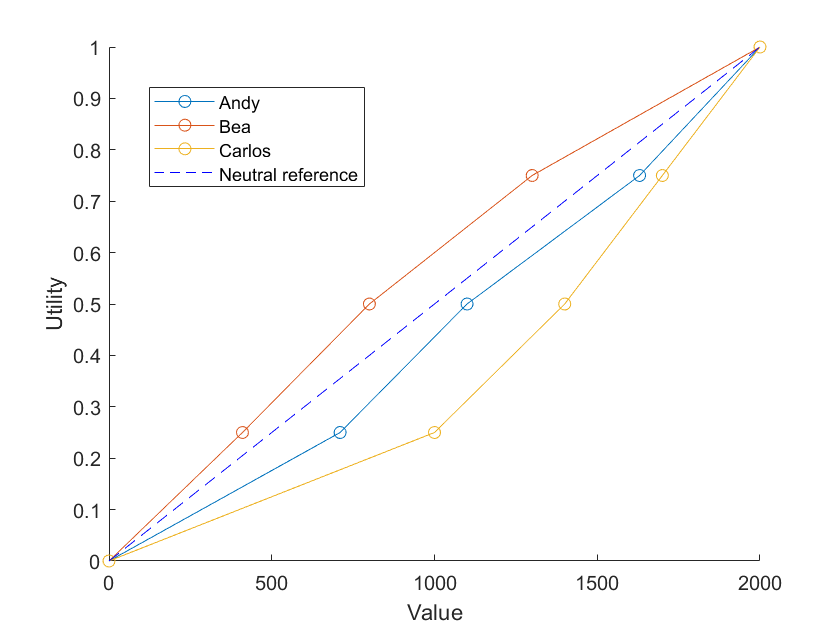 Insert presentation date
3
A: Plotting and fitting functions
A second degree polynomial is appropriate in this case. The function 	 fit(xdata, ydata, fitType) with fitType=‘poly2’ is nice for this.






The fit()-function also prints the coefficients for the fitted curves.
Andy: 8.062e-08x^2 + 0.0003401x + -0.004992
Bea: -1.031e-07x^2 + 0.0007117x + -0.007935
Carlos: 2.456e-07x^2 + 1.464e-05 + -0.001762
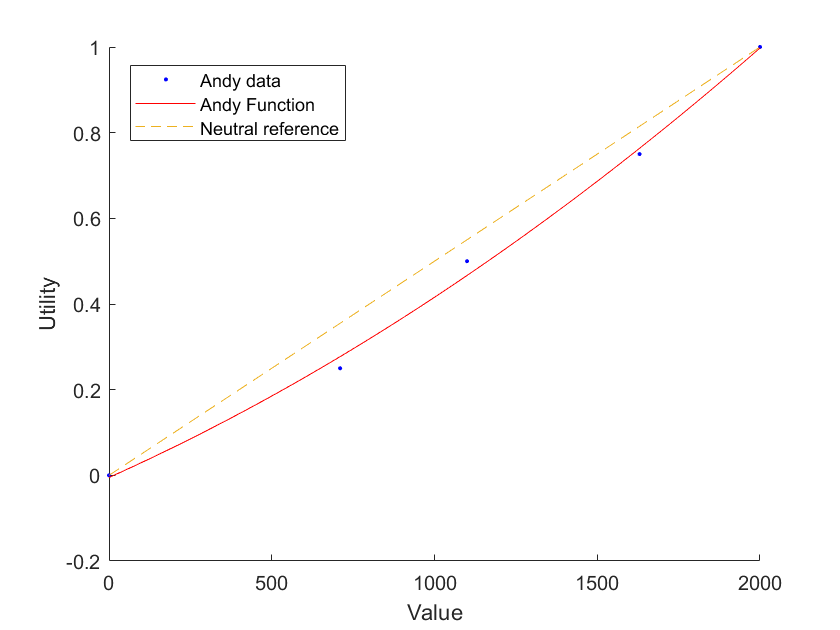 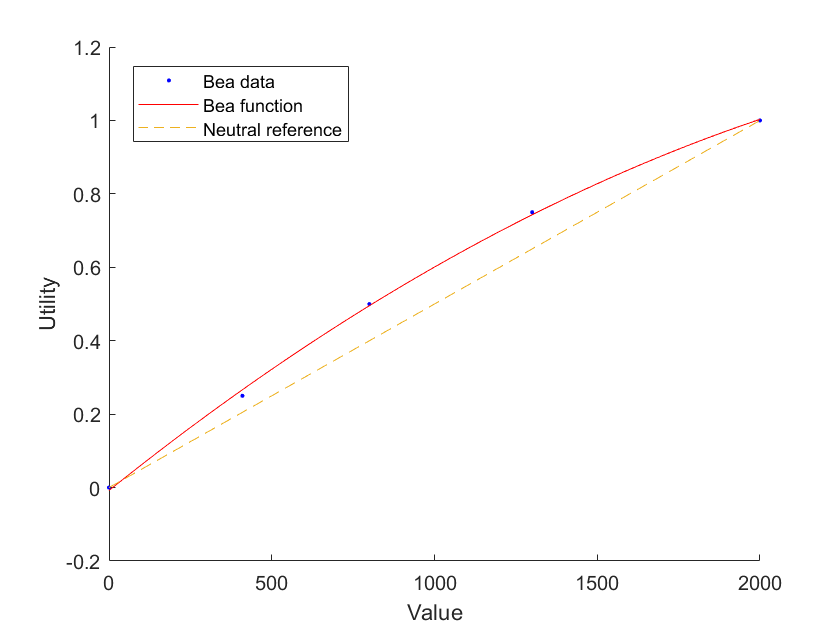 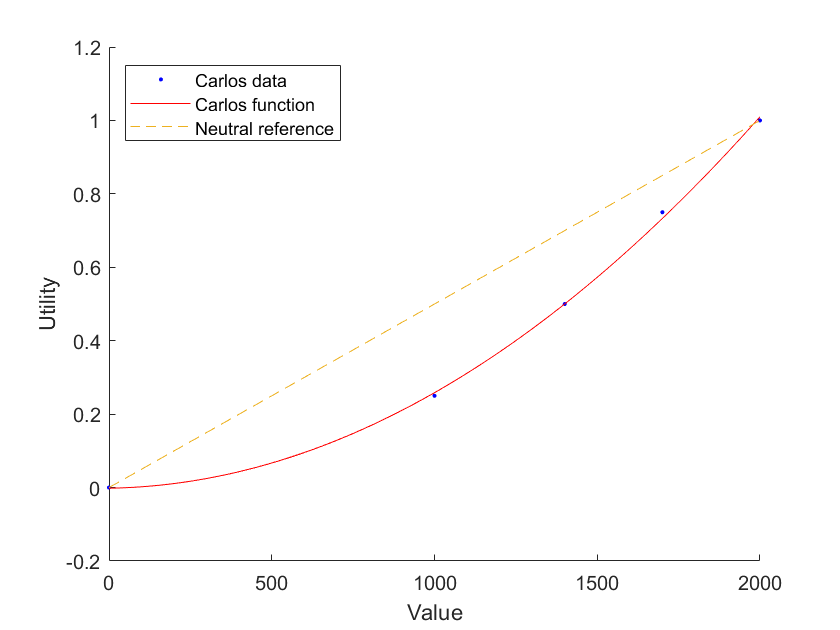 Insert presentation date
4
A: Plotting and fitting functions
Judging by their functions, we could define that
Andy is slightly risk-prone
Bea is risk-averse
Carlos is risk-prone
Insert presentation date
5
B: Average preference
Calculate the average utility function for the three investors, and fit a function in the same way as in part A.

If the group acts according to the
average preference, they will be
slightly risk-prone.
The average is almost the same
as Andy’s preference.
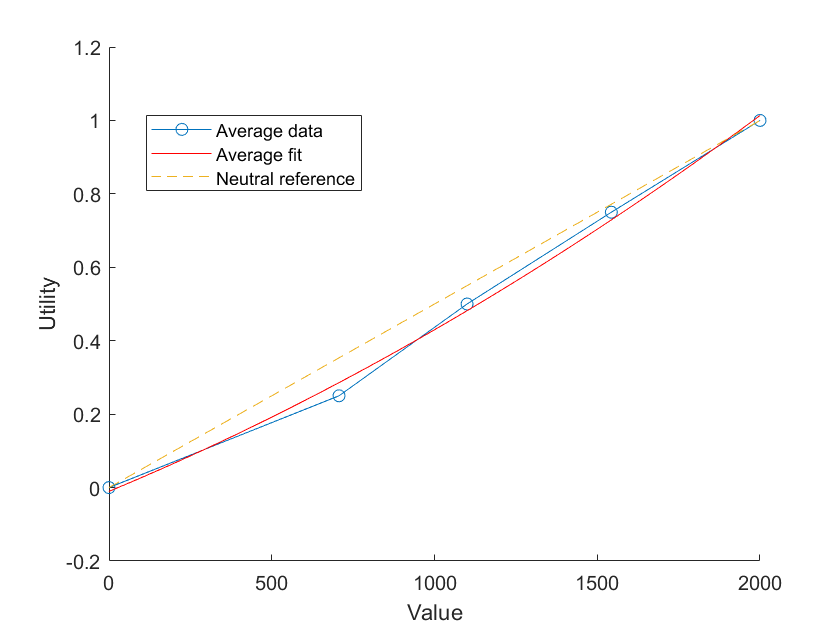 Insert presentation date
6
B: Average preference
The investor who has the highest effect on the average is the one who’s utility function differs the most from the neutral-reference. 




Carlos differs the most and thus has the most effect on the choice.
Insert presentation date
7